ديَنْ الكريم
ديَنْ الكريم
ديَنْ الكريم
حقوق و واجبات
استمع و أحاكي
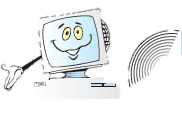 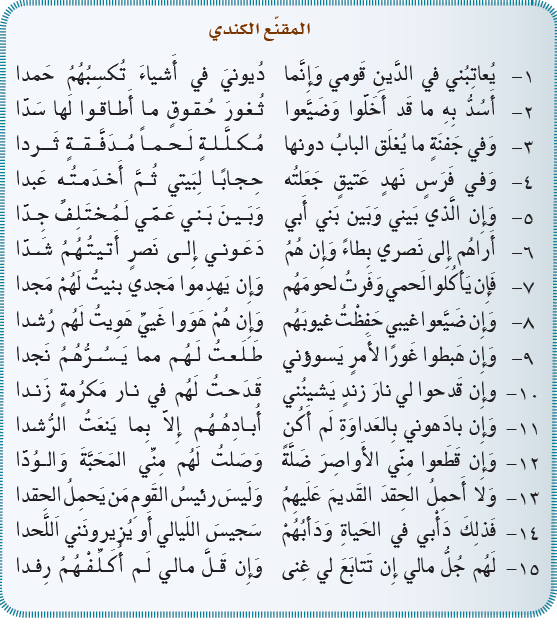 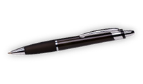 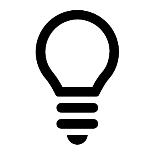 الوحدة الأولى
4
1
التحليل الأدبي
ديَنْ الكريم
حقوق و واجبات
أكتشف النص:
1
أولاً- أتعرف الشاعر:
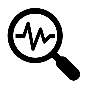 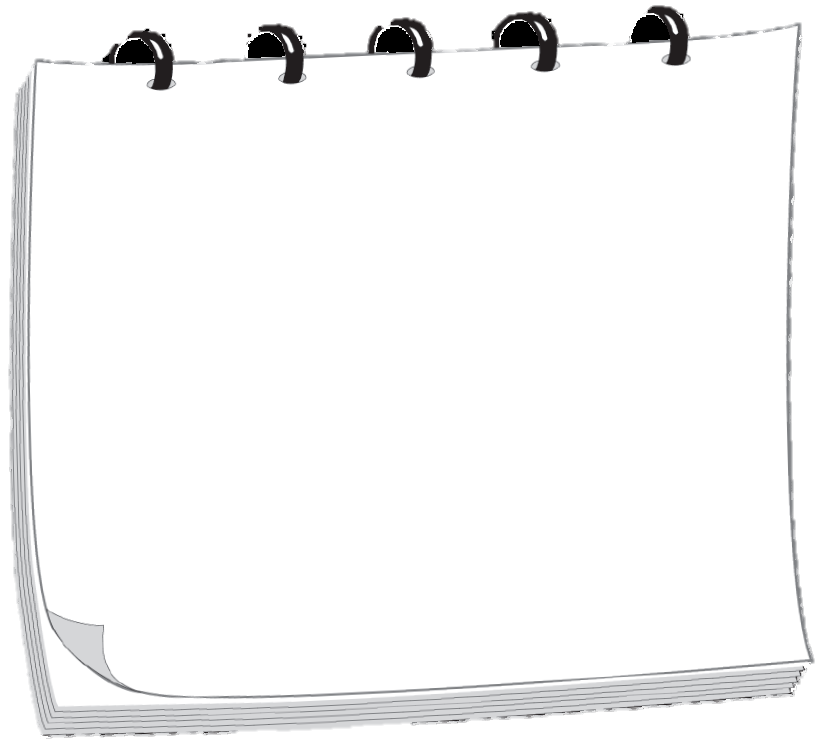 محمد بن ظفر الكندي 

شاعر من قبيلة كِنْدة اليمنية في جنوب الجزيرة العربية،
 من أهل حضرموت، وُلِد بوادي دوعن . اشتهر في العصر الأُمَوي، ولُقِّبَ بالمُقَنَّعِ لأنه كان جميلاً يستر وجهه خَوفَ العين، و قيل لأنه فارس رئيس مغطّى بالسلاح، كان سمح اليد بماله حتى نفد ما خلّفه له أبوه من مال؛ فاستعلى عليه بنو عمه بمالهم وجاههم وردّوه حين خطب أختهم،
 وعيّروه بتضييعه ماله وبفقره ودَينه، فقال هذه القصيدة.
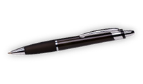 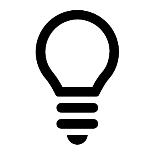 الوحدة الأولى
4
1
التحليل الأدبي
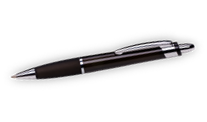 ديَنْ الكريم
حقوق و واجبات
2
ثانياً- أتعاون مع مجموعتي؛ للإجابة عما يأتي:
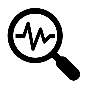 1
مَن الذين اختلف معهم الشاعر؟
قومه
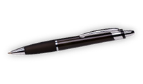 من الذي ألزم نفسه بحقوق الطرف الآخر وعدَّها واجبات يقوم بها؟
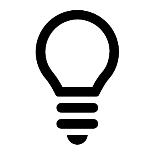 2
المقنع الكندي
الوحدة الأولى
4
1
التحليل الأدبي
أي الجانبين يستحق المساندة؟
3
أساند الشاعر: المقنع الكندي
ديَنْ الكريم
حقوق و واجبات
أنمي لغتي
1
أتعاون مع مجموعتي؛ لإتمام ما ينقص الجدول وفق المطلوب
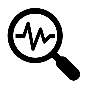 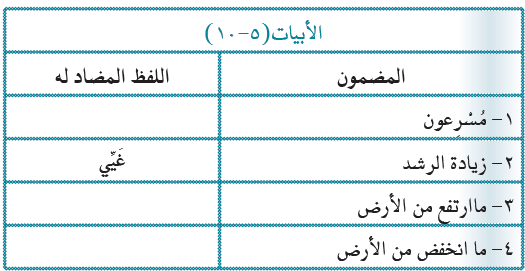 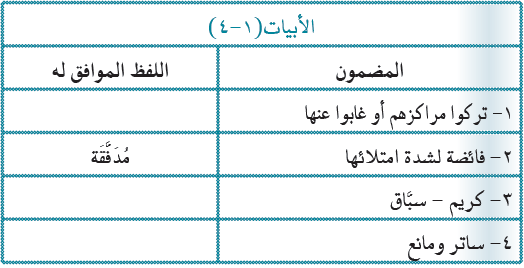 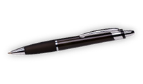 هجروا
متمهلون
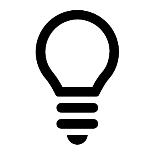 معطاء
نجداً
الوحدة الأولى
حاجز أو فاصل
غوراً
4
1
التحليل الأدبي
ديَنْ الكريم
حقوق و واجبات
أنُمَيِّ لُغَتِي
1
أتعاون مع مجموعتي مع الاستفادة مما في الهامش حول الأبيات ( 1-4 ) للقيام بما يأتي:
ما القضية الأولى بين الشاعر وقومه؟
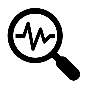 إجابة ما يأتي شفهيًّا؛ للوصول إلى الشرح الأدبي للأبيات
ما الذي نستشفُّه من تعبيره بالفعل المضارع(يعاتبني)؟ وما درجة أثر الفعل في الإيحاء بالاختلاف المستمر بين الشاعر وقومه عَبْر القصيدة؟
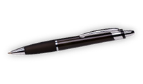 كثرة الديون عليه
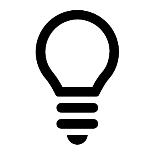 استمرار العتاب ، 
و يوحي الفعل هنا باستمرار الاختلاف
الوحدة الأولى
4
1
التحليل الأدبي
بسبب شراء فرس لحماية بيئته، وعبد لخدمته ، إكرام الضيوف ،وفعله أمور أهملها قومه .
ما الأمور التي كان الشاعر يستدين لأجلها؟
ديَنْ الكريم
حقوق و واجبات
إجابة ما يأتي كتابيّاً؛ للوصول إلى الشرح الأدبي للأبيات:
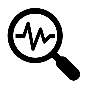 2
ما القيمة التي تستشف من قوله: « وفي جَفْنَةٍ ما يغلق الباب دونها »
لِمَ قال الشاعر: « تكسبهم » ولم يقل: « تكسبني » ؟
لأن الديون كانت من أجل قومه
ما الذي يمكن حدوثه لو أنّ قوم الشاعر لم يُخِلُّوا بثغور الحقوق؟
عدم تراكم الديون عليه
علامَ يدل قول الشاعر: «مُكَلَّلةٍ لحماً مُدَفَّقَةٍ ثَرْدا »
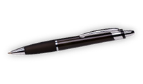 كانت حياته مستقرة لا يوجد فيها ديوان ولا عتاب ولا مشاكل التي أدت في النهاية إلى زواجه من بنت عمه غصباً عنه
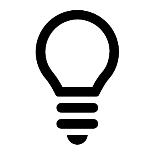 الوحدة الأولى
4
كرم إطعامه الضيوف الذي لا يحرج القادم
1
التحليل الأدبي
يدل على كرمه وحسن ضيافته فكان يقدم الطعام الممتلئ باللحم
كيف كان الفرس حجاباً لبيت الشاعر؟
ما المتوقع حدوثه لو أنّ الشاعر لم يُبَدِّدْ مالَهُ؟
الفرس كريم سباق
ديَنْ الكريم
حقوق و واجبات
أتعاون مع مجموعتي مع الاستفادة مما في الهامش حول الأبيات ( 5-10 ) للقيام بما يأتي:
2
الإجابة عما يأتي كتابيًّا:
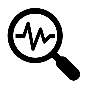 ما صفات قوم المقنّع التي تستحق البعد عنها؟
التباطؤ في النجدة والغيبة وهدم مجد الشاعر والإساءة إليه
عدم اغتيابه قومه لأن ذلك من شيم الرجال
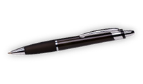 ما التصرف الذي قابل به المقنّعُ اغتياب قومه له؟ ولِمَ؟
عدم التحدث عن الناس في غيابهم كما أمرتنا الشريعة الإسلامية
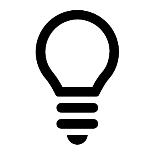 الوحدة الأولى
4
1
أنه كان يعفو عنهم ويحسن إليهم رغم إساءتهم له
التحليل الأدبي
ما تصرف المقنّع الذي قابل به حرص قومه على ما يسيء إليه؟
ما القيمة التي كانت منطلقاً لتصرفه المذكور؟
ما القيمة التي انطلق منها في تصرفه السابق؟
عدم التحدث عن الناس في غيابهم كما أمرتنا الشريعة الإسلامية
ديَنْ الكريم
حقوق و واجبات
مما قال المقنّع:
3
فإن يأكلوا لحمي وَفَرْتُ لحومهم             و إن يهدموا مجدي بَنَيْتُ لهم مجدا
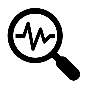 هل استخدم الشاعر في قوله: «يأكلوا لحمي » اللفظين استخداماً يدل على أكل حقيقي؟
لا يدل على أكل اللحم الحقيقي
1
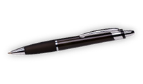 ما الصورة التي ترسم في الخيال مما سبق؟
2
صورة أولاد عمه وكأنهم وحوش مجتمعين يأكلون لحمه
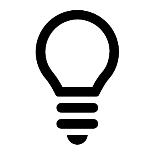 3
ما المعنى الذي تعبر عنه تلك الصورة؟
الوحدة الأولى
4
1
الغيبة سلوك قبيح
التحليل الأدبي
هل نجح الشاعر في بعث شعور لدينا بهذا التصوير «الخيال »؟ و إذا كان نجح في هذا؛ فما الشعور الذي بعثه فينا؟
5
نعم ،أوضح لنا في القصيدة ظلم قومه له وقسوتهم عليه مما جعلنا نتعاطف معه
ديَنْ الكريم
حقوق و واجبات
أتذوق :
قوم بما يأتي منفردًا من خلال النظر إلى النَّص كاملاً و إلى ما يتعلق به:
1
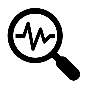 أ- أوضح رأيي في قول الشاعر: «و إن قدحوا لي نارَ زندٍ يَشينُني » من خلال:
1
صورة قوم الشاعر وهم يشعلون النار التي تضر المقنع
استخراج الصورة الفنّية فقط
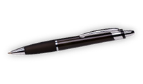 اجتماع قوم الشاعر على ما يلحق  الأذى والضرر والعيب بالشاعر
توضيح المعنى الذي تعبر عنه هذه الصورة
2
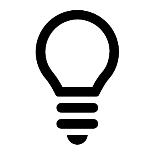 الوحدة الأولى
4
توضيح الشعور الذي أشعر به من خلال الصورة والمعنى
1
3
التحليل الأدبي
الحزن والضيق والنفور من فعل أولئك القوم
ذِكْر الألفاظ ذات الأثر الأكبر في كل ما سبق (الصورة، والمعنى، والشعور)
قدحوا - نار - يشينني
4
ديَنْ الكريم
حقوق و واجبات
2
أوضح رأيي في القيم الآتية الواردة في النَّص:
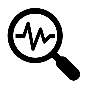 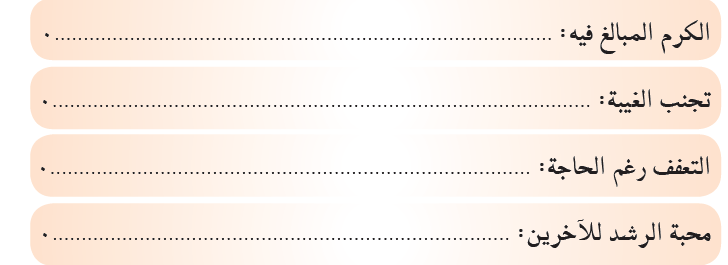 يضر صاحبه لأنه يعتبر من الإسراف
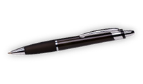 أمر ضروري أمرنا به القرآن الكريم والشرع الإسلامي
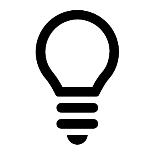 الوحدة الأولى
قيمة نبيلة وجيدة لأن الله هو الرزاق
4
1
التحليل الأدبي
قيمتة عظيمة وهي حب الخير للآخرين
انتهى الدرس